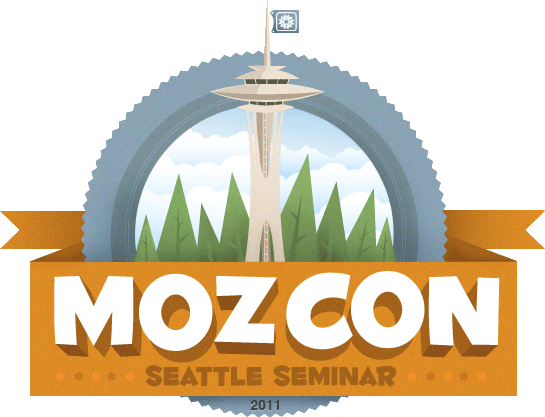 AUTOMATING + SCALING KEYWORD RESEARCH
“Cool ways to get the data, and what to do with it”
Richard Baxter
SEOgadget.co.uk
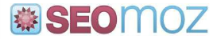 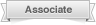 This presentation will give you the skills required to collect and organise large volumes of keyword data allowing you to construct more meaningful site architecture for SEO.
[Speaker Notes: Introduction]
it's about working smarter.
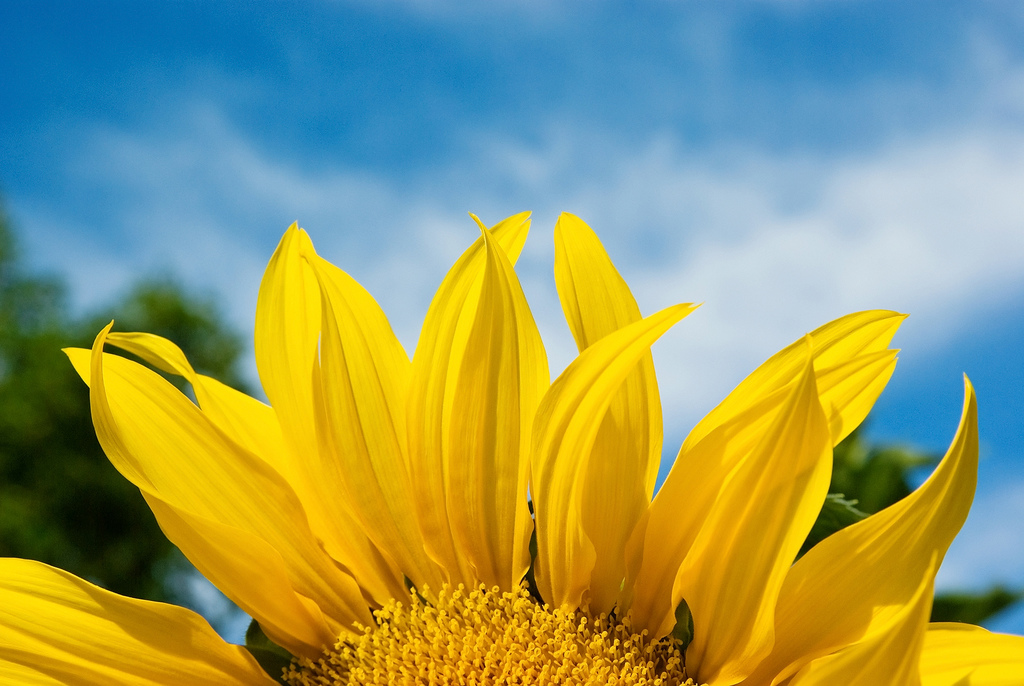 KEYWORD RESEARCH CONCEPTS
The BEAUTY OF UNCATEGORISED DATA
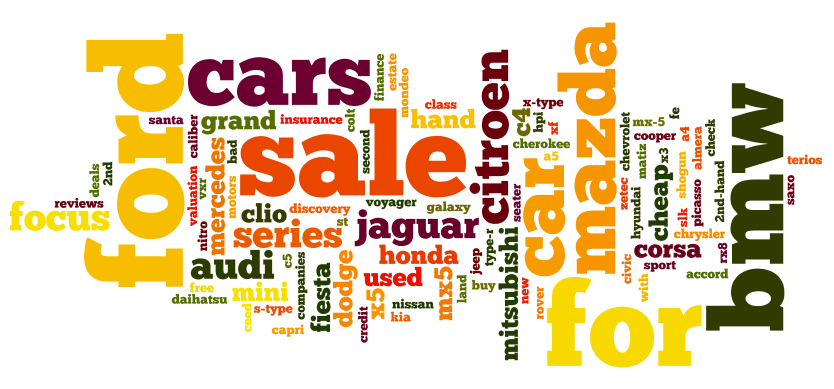 Using your newly acquired uncategorised data to inspire you to define categories and group keywords is incredibly powerful. Don’t be scared of big data!
What if you could group those keywords together so they made some actionable sense?
Buy
Red
Audi
London
used
S3
If you can group keywords together, you can spot priorities in search behaviour that might allow you to confidently construct a site architecture
IF you understand top search terms by category, you can make decisions about your website
buy
find
searchcomparelocatereviewrate
AudiBMWPorsche
BlackGreenWhiteYellow
Blue
used
new
second hand
S3A3X5911
LondonNottinghamPeterborough
If you can group keywords together, you can spot priorities in search behaviour that might allow you to confidently construct a site architecture
It’s about opportunity
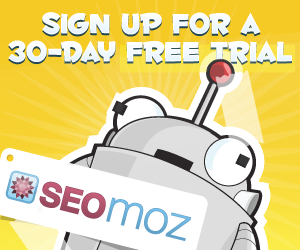 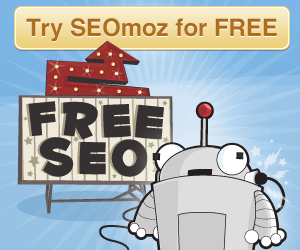 “In that gold mine of keyword data are dozens of likely search retargeting candidates…

My advice? Send that list on over to your paid marketer. Ask them to target these topics, site categories, etc. with their search retargeting ads until you have some more time and resources available to go after them.”
Keyword research for SEO should be marketing research for the whole company
http://www.seomoz.org/blog/leveraging-your-seo-for-search-retargeting
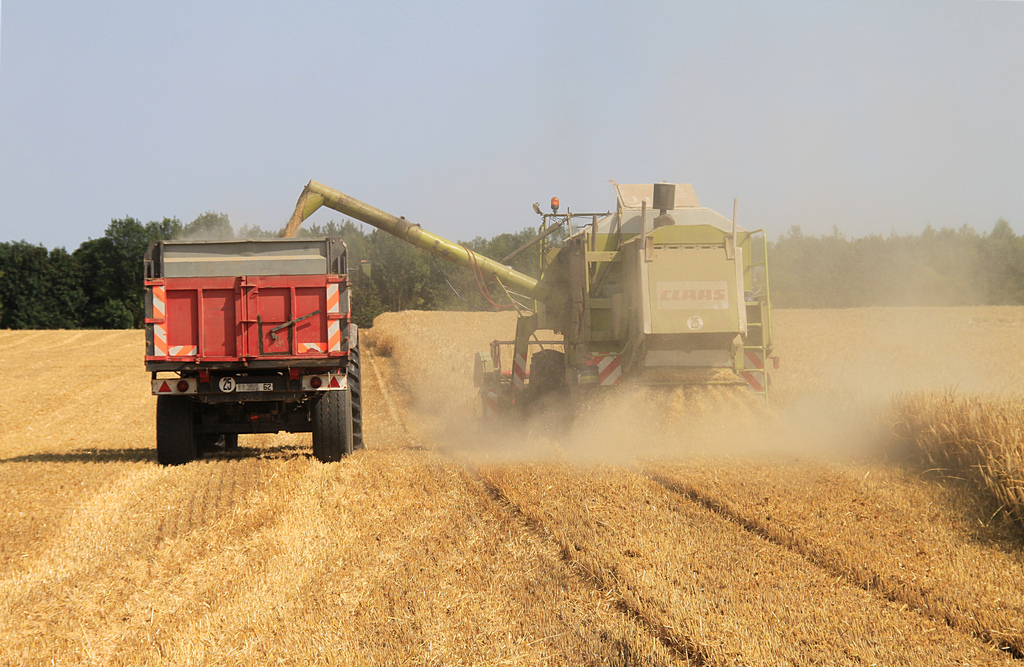 HARVESTING YOUR OPPORTUNITY
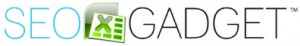 SEARCH VOLUMES JUST GOT SO MUCH EASIER
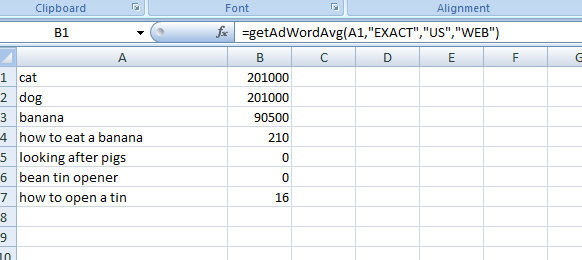 Happy MOZcon people! I’d love to hear your feedback, leave a comment, feedback on the speaker form or drop me a line (richard@seogadget.co.uk)
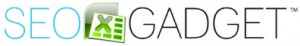 Google Adwords API Plugin for Excel
Get an Adwords API Key: http://code.google.com/apis/adwords/
Download: http://seogadget.co.uk/google-adwords-plugin-excel/
Sit back and generate your keyword volumes
=getAdWordStats()
=getAdWordIdeas()
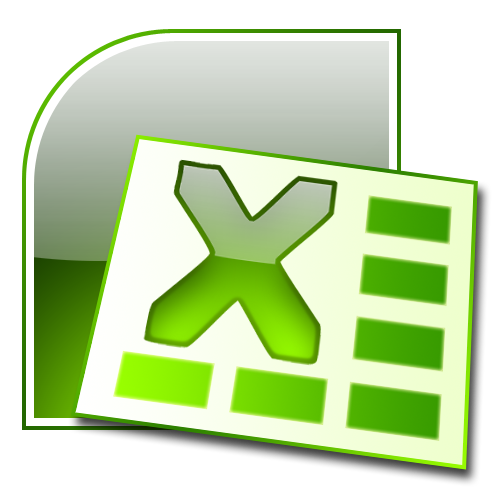 Made for MOZCON: Capture search volumes and seasonality data straight into Excel http://seogadget.co.uk/google-adwords-plugin-excel/
Competitor KW Extraction BY SITE CRAWL
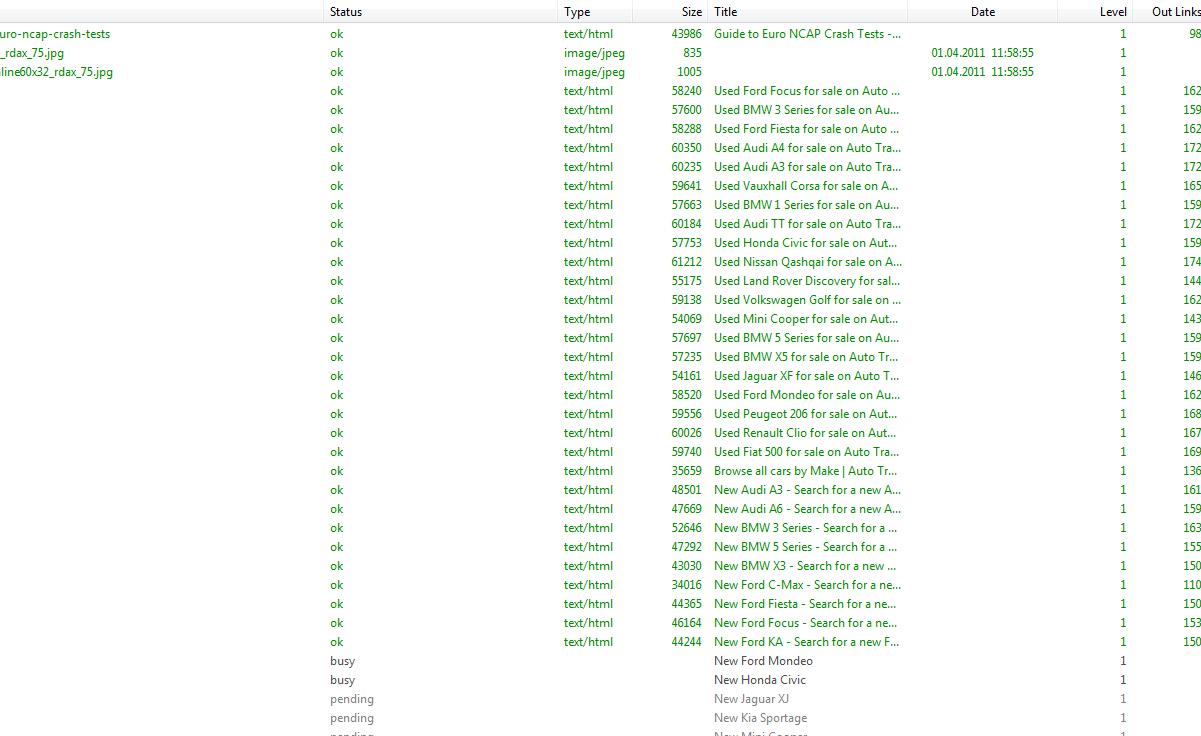 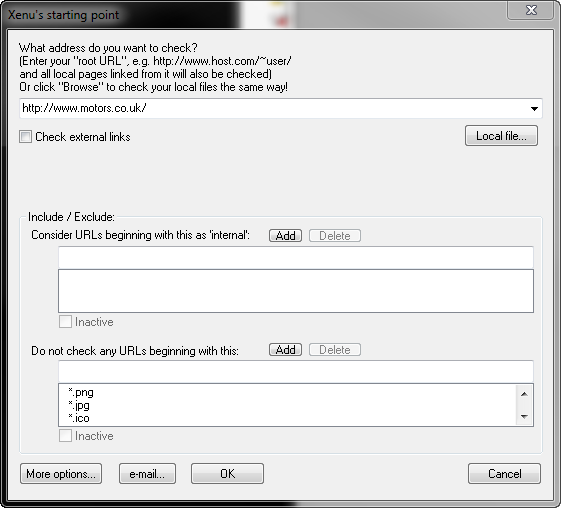 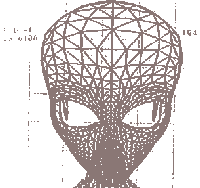 Grab all of your competitors keywords: http://seogadget.co.uk/extract-your-competitor-keyword-strategy-excel-skills/
Extraction Methodology with XENU
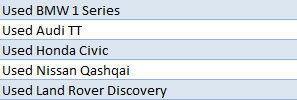 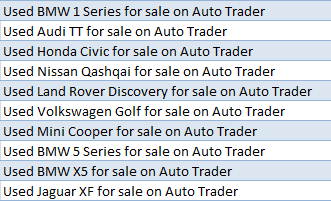 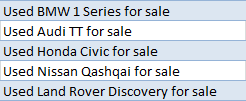 =LEFT([@Title],FIND(" for sale",[@Title],1))
=MID([@Title],1,FIND("on Auto",[@Title],1)-1)
Large, optimised sites are often extremely predictable. If you can extract the data (and if it’s easy to get search data) then why not give this a shot?
AWESOME: SEO tools for EXCEL
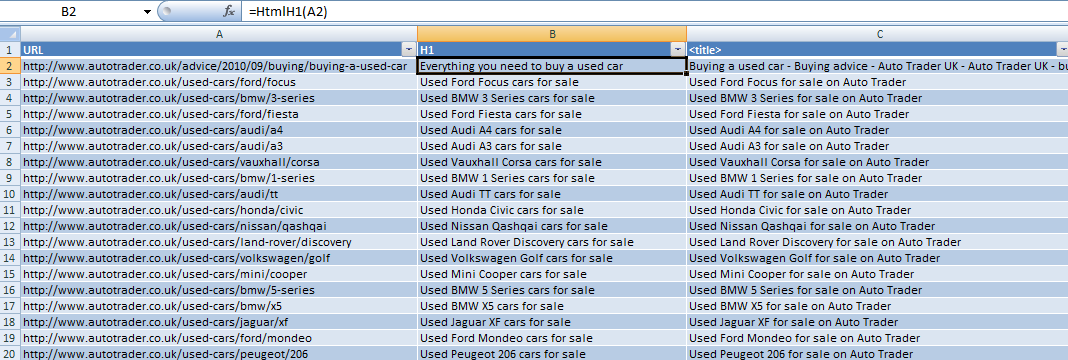 =HtmlH1() =HtmlH2() =HtmlTitle() =HtmlMetaDescription() =HtmlMetaKeywords()
=FacebookLikes() =httpStatus()  =XPathOnUrl()
Check out Neils Bosma’s awesome SEOtools for Excel. AWESOME. http://nielsbosma.se/projects/seotools/
QUORA SUGGEST SCRAPING
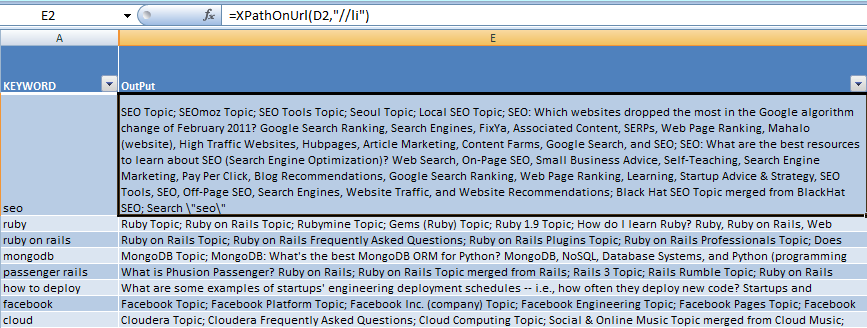 Use concatenate to form query URL then:
=XPathOnUrl([URL],"//li")
Google Docs style Xpath scraping is easily possible. Separate into columns using the “;” delimiter. In theory this would work with any XML style search suggest output...
What do people like?
Import XML Sitemap > Fetch FaceBook Likes > Get post titles
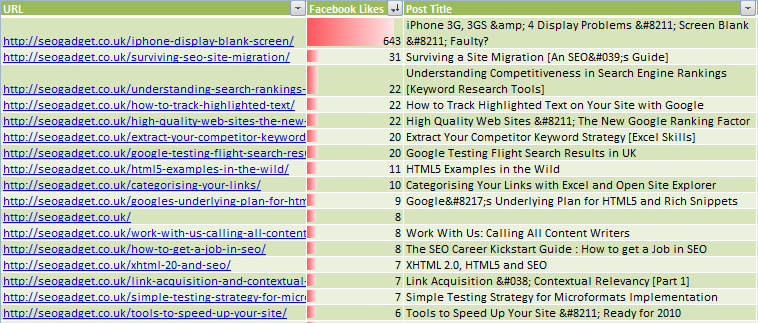 Using =FacebookLikes() can rapidly increase your understanding of what visitors to competitor sites will like (http://nielsbosma.se/projects/seotools/ )
Alchemy
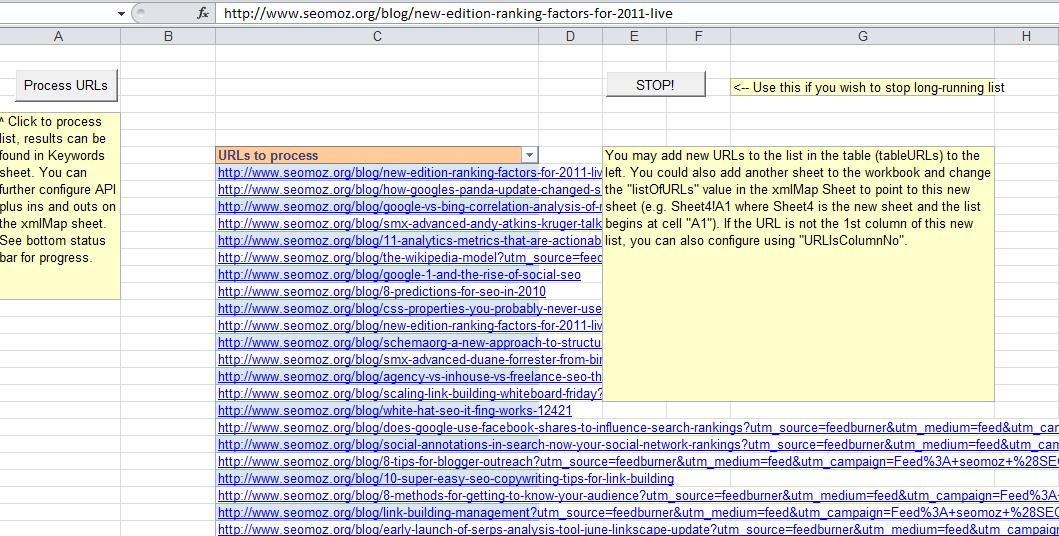 Download this tool: http://bit.ly/alchemyexcel and get an Alchemy API key here: http://www.alchemyapi.com/api/register.html - use a website’s top pages report (OSE) 
More Keywords!
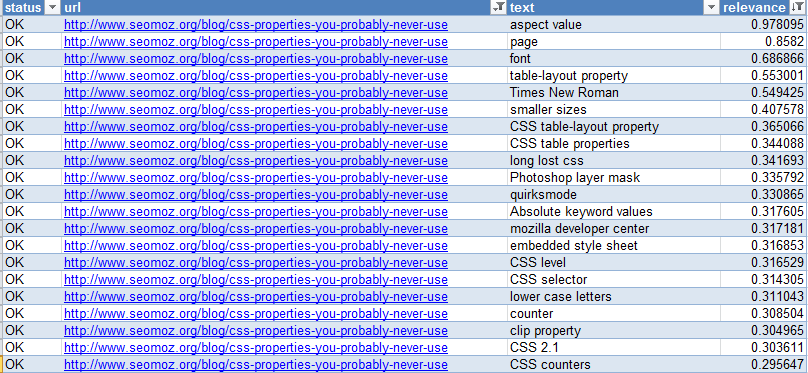 Alchemy is particularly awesome at tagging and categorising content. It can be used to identify entities in content (http://www.alchemyapi.com/api/entity/) and it has a very powerful content scraper (http://www.alchemyapi.com/api/scrape/) which can extract content without the use of xPath
POPULAR Internal Site Search TERMS
Check out the start pages report in GA – what pages do people search on? What terms do they use and do they find what they’re looking for?
Google SUGGEST
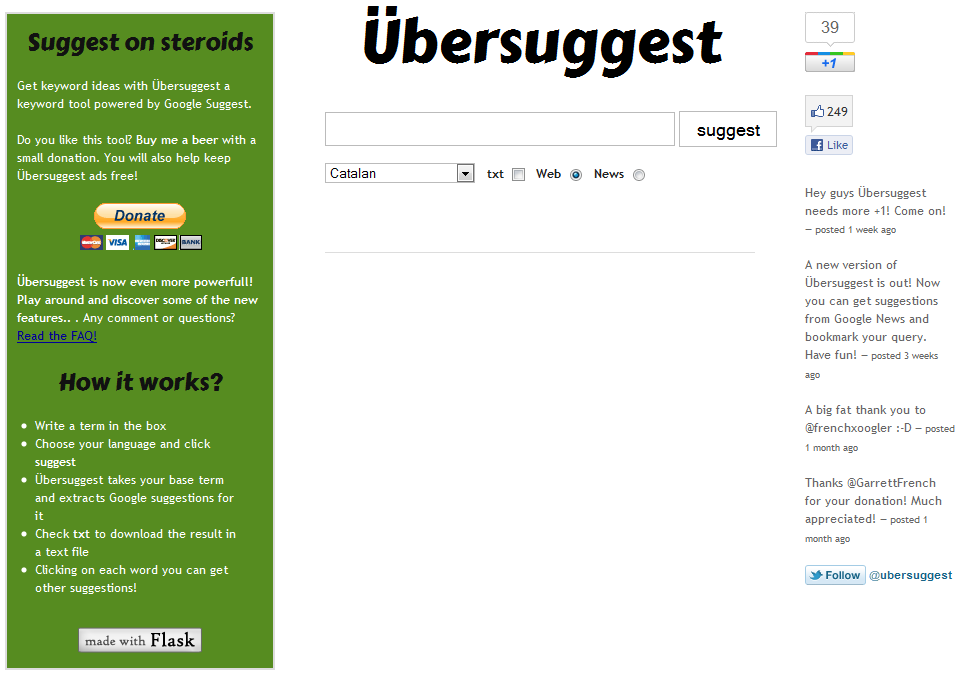 Ubersuggest. THE Google suggest scraper tool. Also scrapes Google News!
SUGGEST SCRAPING WITH EXCEL
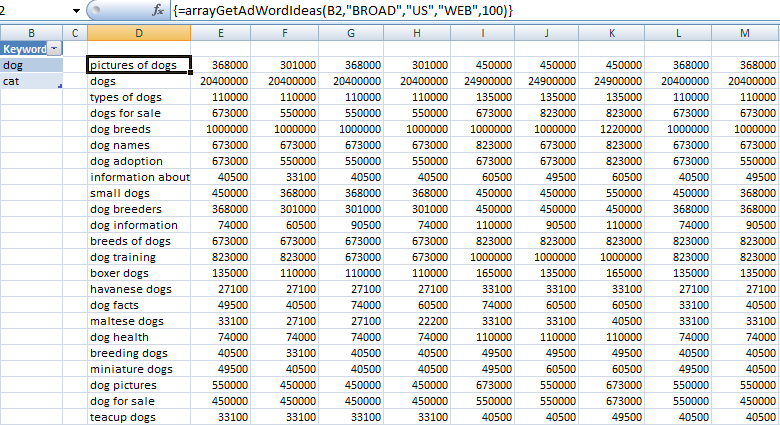 =arrayGetAdWordIdeas(B2,"BROAD","US","WEB",100)
Yep. If you want keyword ideas, then rock out SEOgadget’s adwords API plugin.
Fetching the right Ranking Data
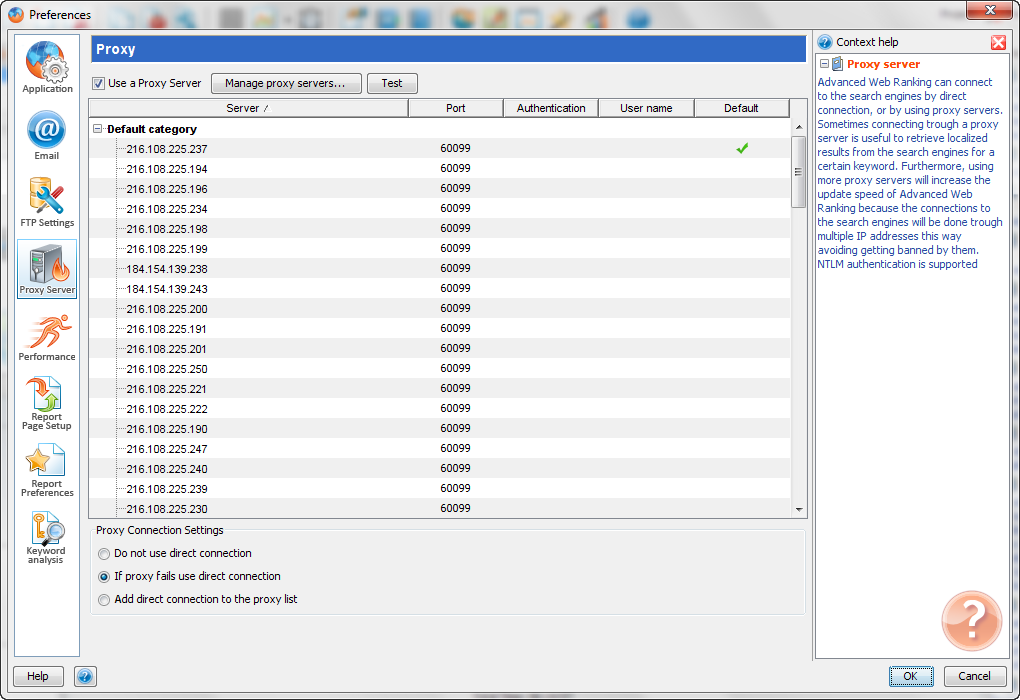 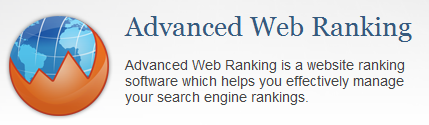 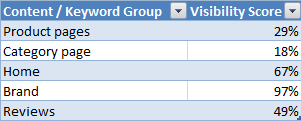 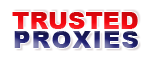 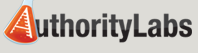 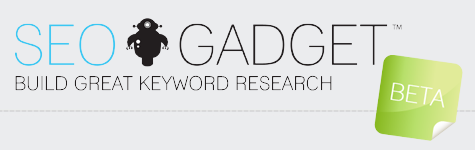 Rank checking is never perfect, but If you’re using a decent proxy service located in the correct host location, the data is useful – especially for measuring visibility by keyword group / content type
CAPTURE RANKINGS IN GDOCS
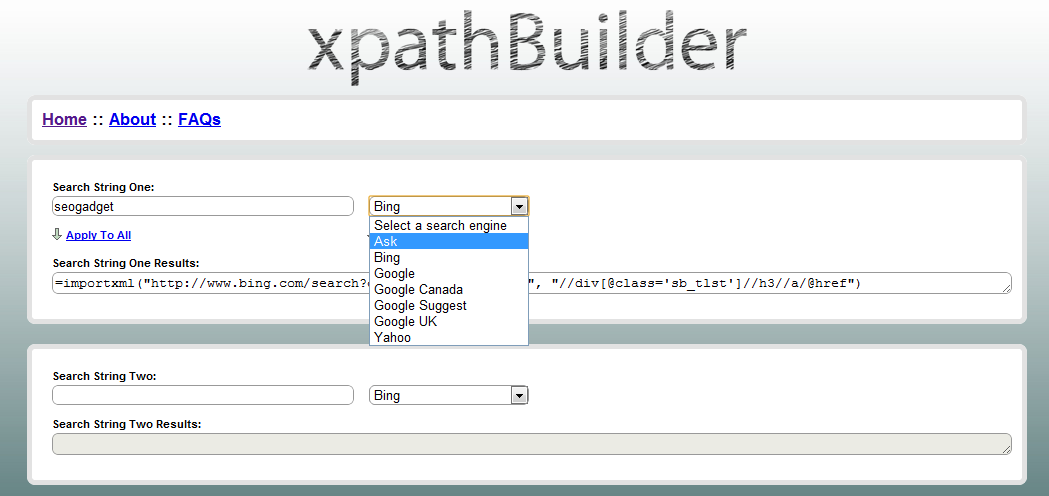 Check out the point made by Tom Critchlow about the use of the &time query for larger scrapes here: http://seogadget.co.uk/playing-around-with-importxml-in-google-spreadsheets/
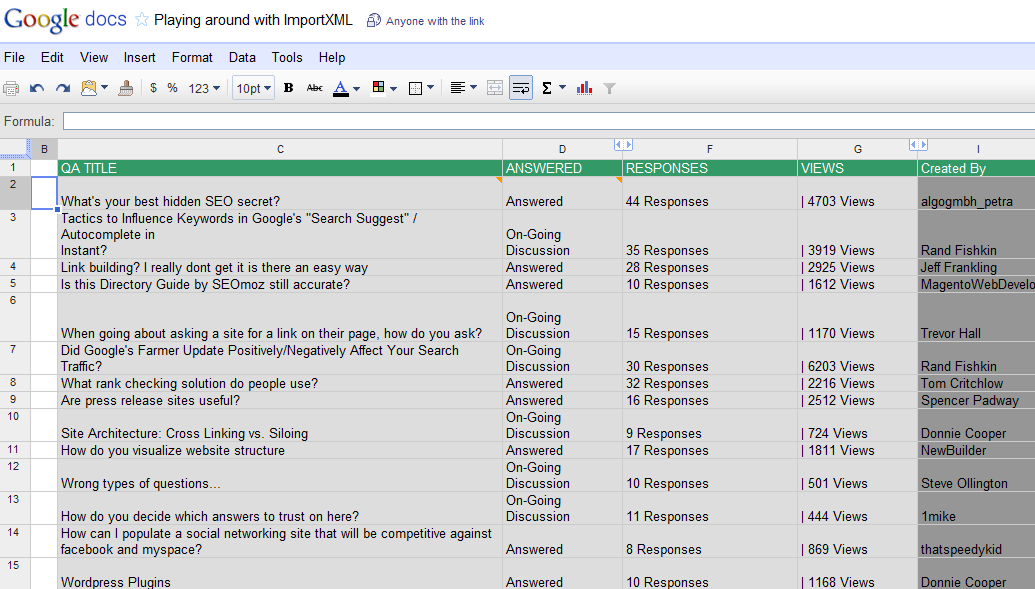 QA Forums are AWESOME FOR BLOG POST IDEAS
http://www.seomoz.org/q/browse?utf8=%E2%9C%93&visibility=0&time_range=0&sort=0&x=54&y=9&limit=10
View this Gdocs spreadsheet: http://bit.ly/9Fs7aF via: http://seogadget.co.uk/playing-around-with-importxml-in-google-spreadsheets/ then learn how to do the job properly: http://www.distilled.net/blog/distilled/guide-to-google-docs-importxml/
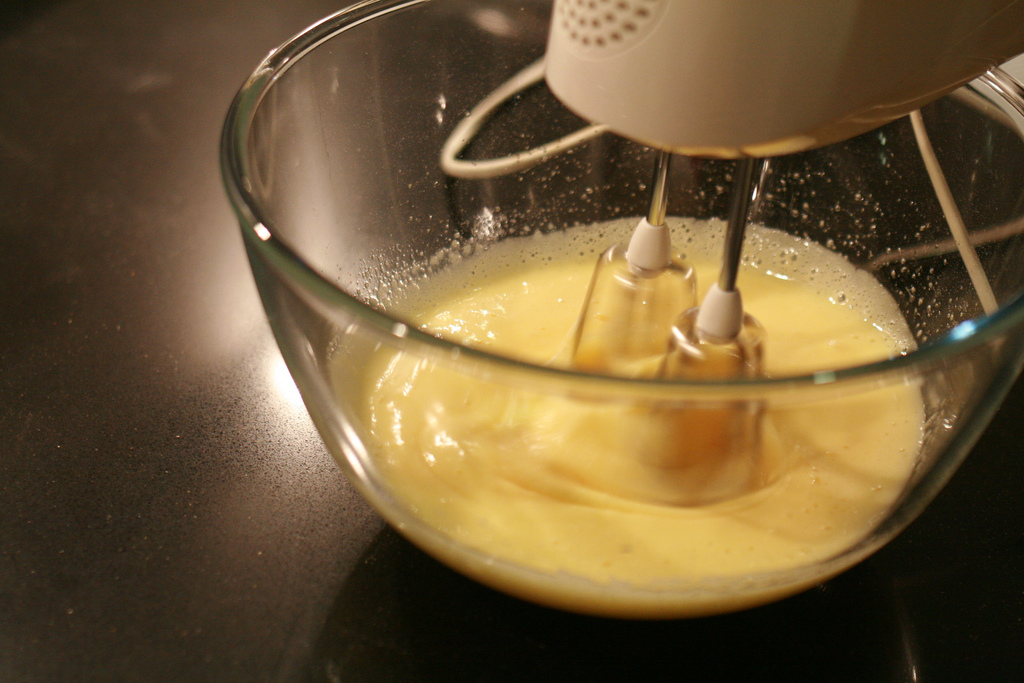 THE PROCESS
Credit: Missy & The Universe
Build a Master List – and De-DUPE
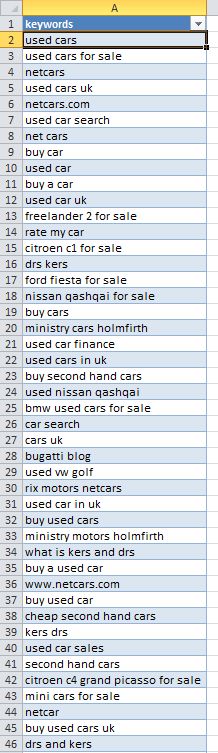 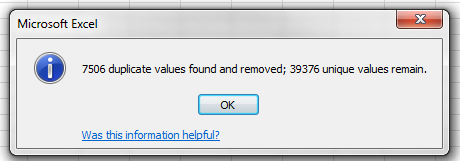 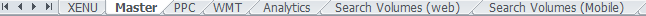 Create tabs for every individual data set we’re going to create – PPC, Webmaster Tools, Ranking, Analytics, Web Search Volumes and Mobile Search
In A NEW SHEET GRAB THE SEARCH VOLUMES
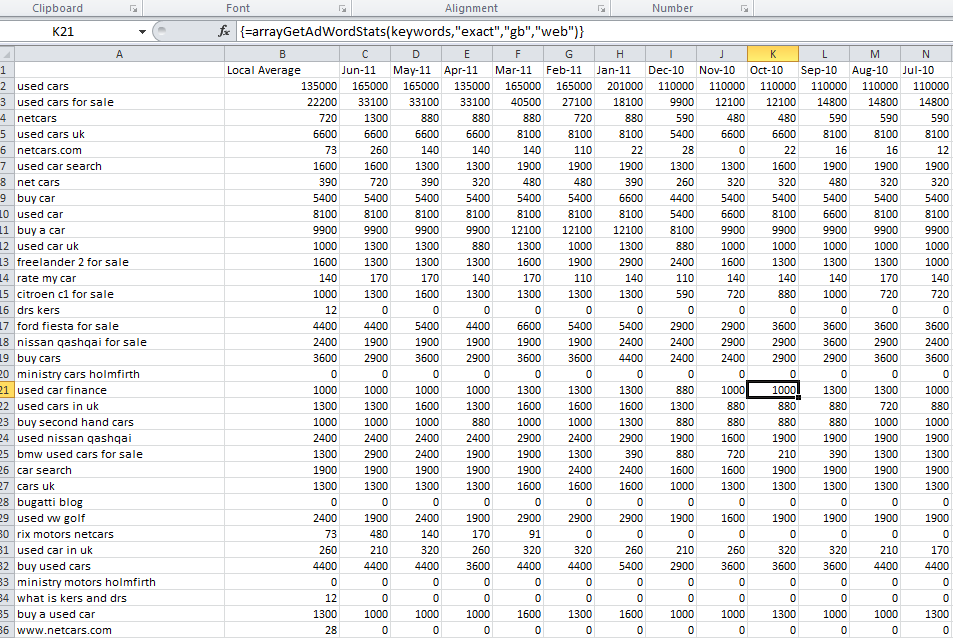 =arrayGetAdWordStats(KEYWORDS,”EXACT”,”US”,”WEB”)
=arrayGetAdWordStats(KEYWORDS,"EXACT","GB","MOBILE")
The Adwords API plugin works with very long lists of keywords in arrays – 40,000 keywords took my desktop PC about 10 minutes 
Start Building your master data table with VLOOKUPS
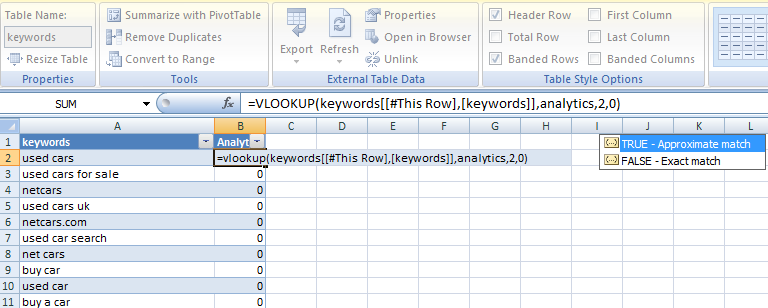 =VLOOKUP([lookupvalue],[tablearray],[column],0)
IFERROR([VALUE],[VALUE IF ERROR])
Consolidate all of the data you’ve collected into one master data table. VLOOKUP may create errors where no data exists, so use IFERROR to keep things N/A free
COMBINE ALL THE DATA
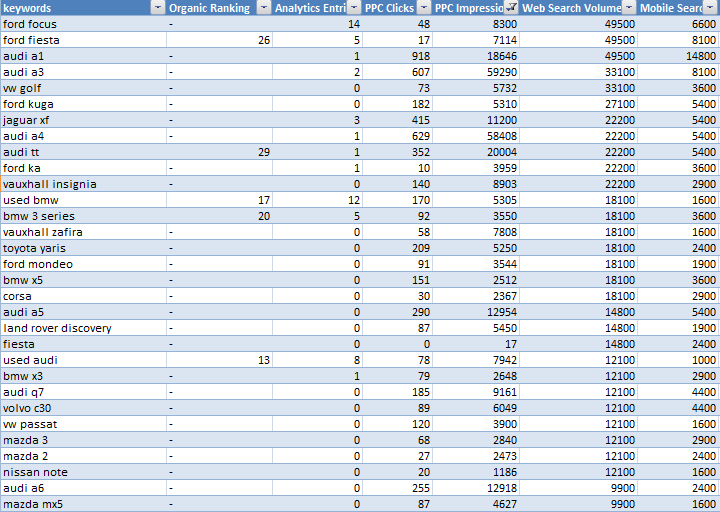 A near complete master data table prior to moving into categorisation mode. You should include everything you can get your hands on, especially PPC, Conversion, Mobile Search
CONCEPTS: The POWER OF Categorising the uncategorised
Creating categories from chaos - a starting point in keyword research is an incredibly rich and powerful source of inspiration.
You’re going to see how using uncategorised, raw keyword data as a start point can quickly lead to discovery and new opportunity
DEFINE YOUR CATEGORIES
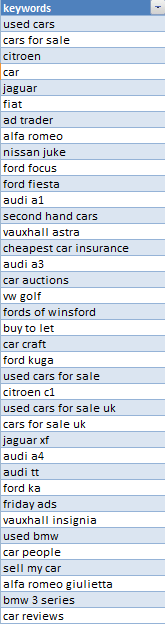 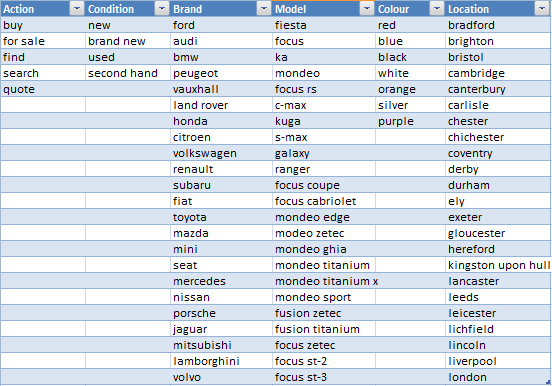 condition
brand
model
location
Guide
NEW!
Define your categories by working through your uncategorised list – as you identify new groups, take a note of the markers that would indicate a term belongs to the group
HOW DO I BUILD KEYWORD CATEGORIES?
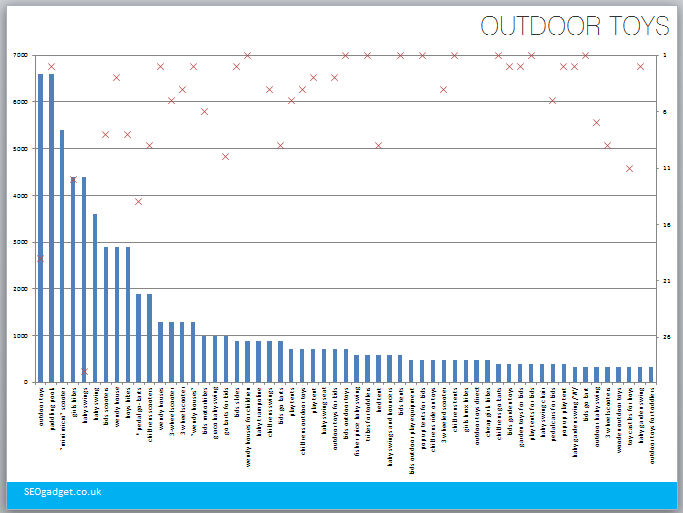 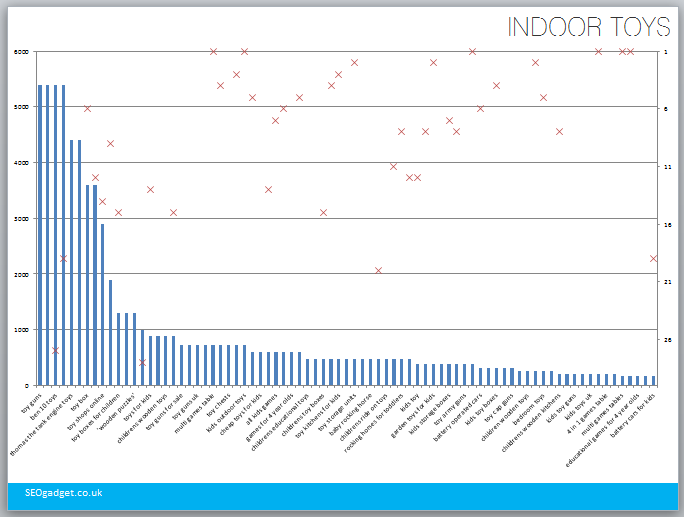 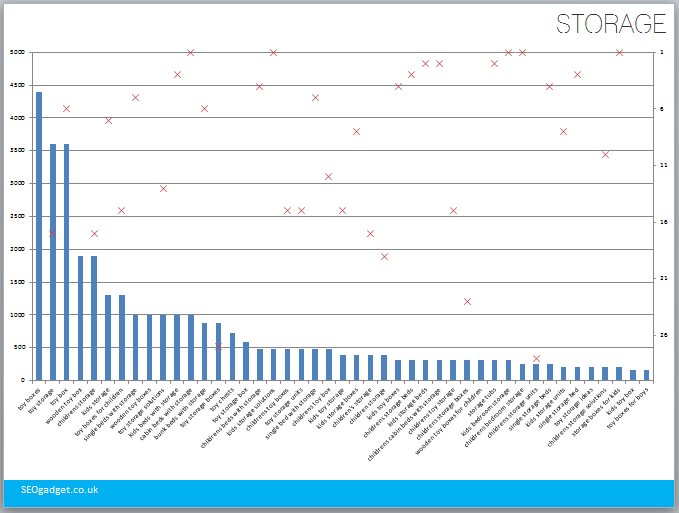 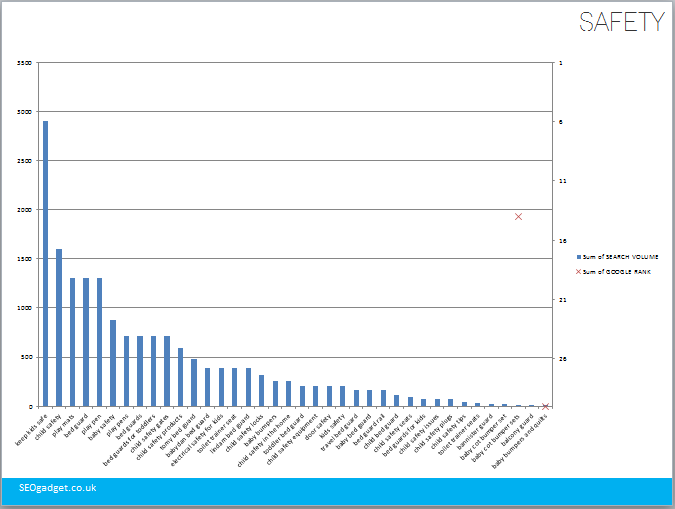 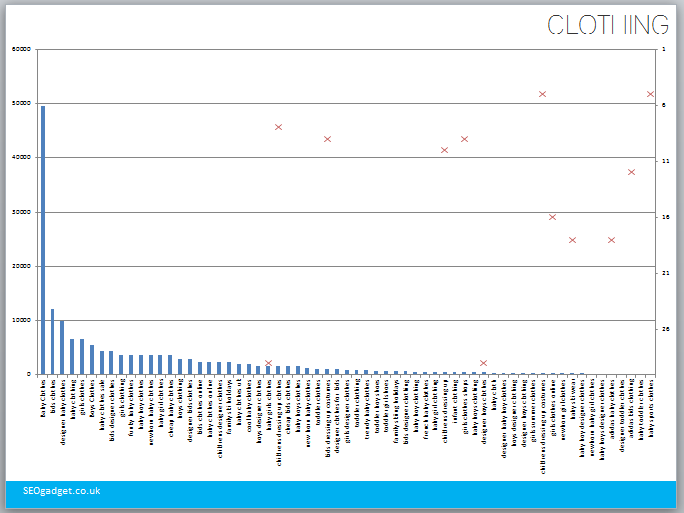 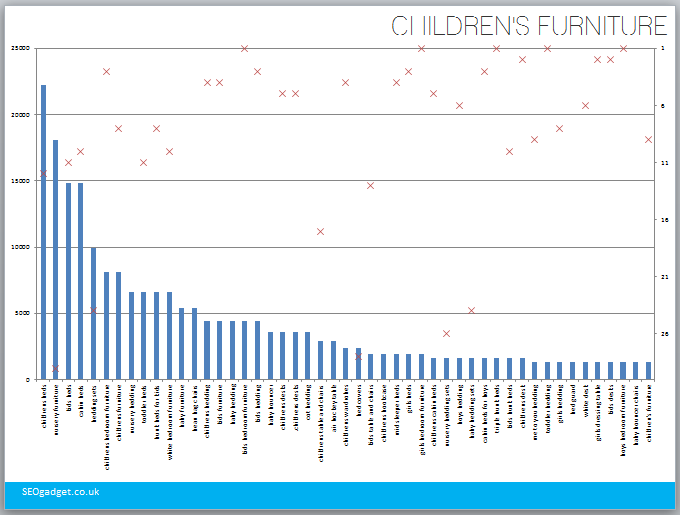 You’ll need to make sure you can do this: http://seogadget.co.uk/how-to-make-a-pivot-table-and-chart-in-excel/
MORE Awesome Excel Queries
FIND()find text within text – this will give you the start number of the string of characters you’re looking for
ISNUMBER()check whether a value is a number and return a false if there’s no value and true if there is
The trick with any Excel query is to play with each individual query string in turn. That way, when you build a nested query – you’ll know what to do if you need to debug
One Query to rule them all
=IF(SUM(NOT(ISERROR(FIND('KW TYpes'!$A$2:$A$4,$A2)))*1)>0,C$1,"Non-"&LOWER(C$1))
found in this cell
Return a start
position
of anything in this range
Prettify theoutput
Our query checks across an array for strings that can be found in the keyword in cell A2. The output uses the column name to return a easy to understand label.
Step 1: Create a Column
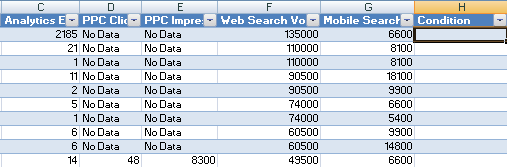 Create a table column in your main table
Step 2: Add the Formula
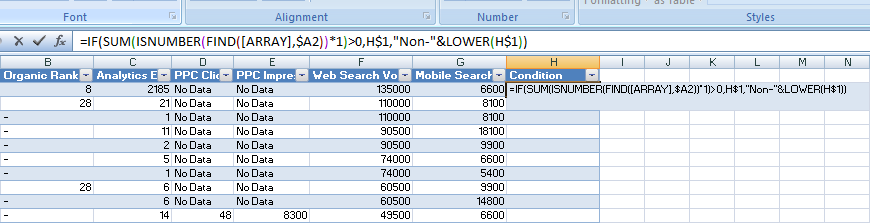 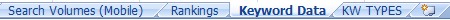 Paste the formula into your table. Make sure the column reference (“H”) matches in the formula. Highlight the “[ARRAY]” section and click the “KW TYPES” tab
Step 3: Select Your Marker list
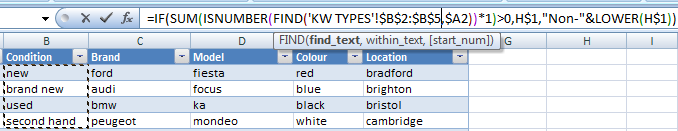 Highlight the list of markers for your category, press F4 and then CTRL+SHIFT+ENTER
STEP 5: RINSE AND REPEAT
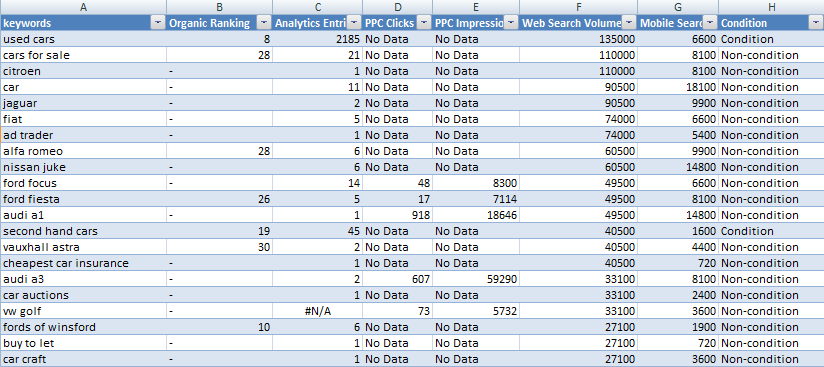 NEW!
Product
Rinse and repeat – keyword research is iterative. As you work through your list you’ll discover new opportunities to create new keyword groups
CONCEPTS: CATEGORY COMBINATIONS
You can combine or exclude specific categories to answer questions!
The real power of keyword research is combining segments to really deep dive into understanding what people are looking for
Examples
- People in London who want to know who provides the fastest mobile broadband

- People looking for laptop reviews who aren’t interested in business machines or who want Ubuntu pre installed
- People searching for flights with a specific Airline who want to fly to New York
All achievable with filtering and segmentation – set up your categories wisely and go off and explore
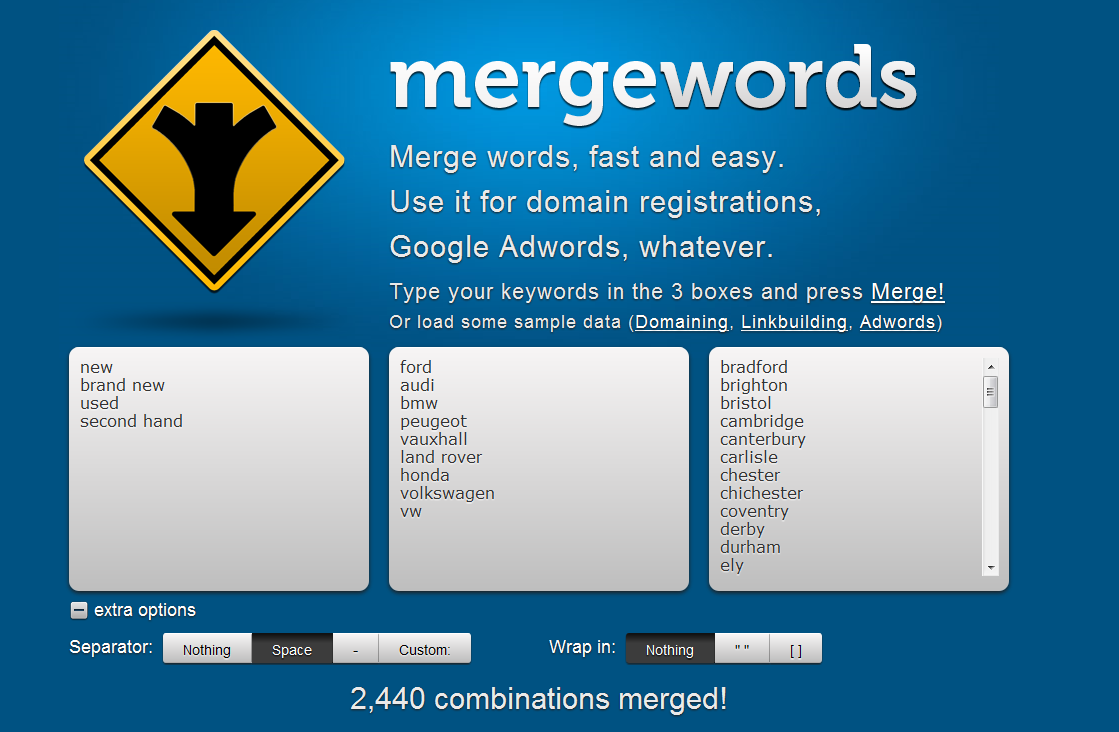 As you identify new categories and areas you’d like to explore, try generating a list of very specific terms using a combination of the markers you’ve generated using mergewords.com
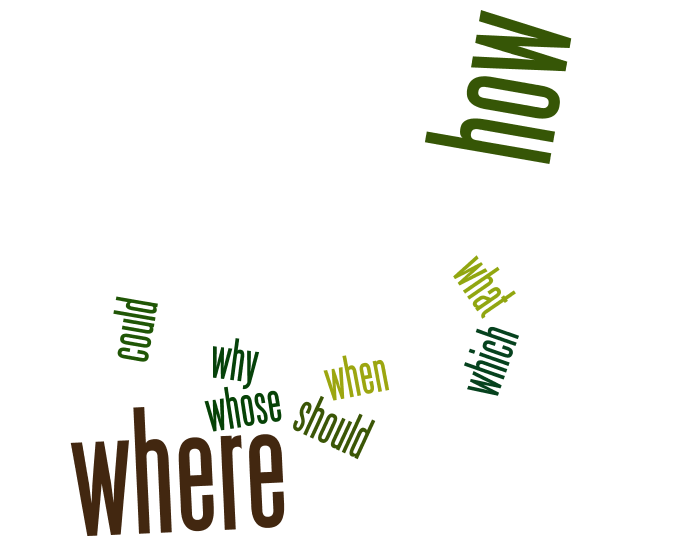 The Blog / Guides category
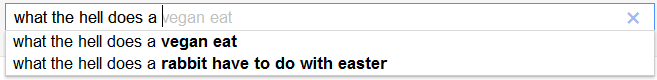 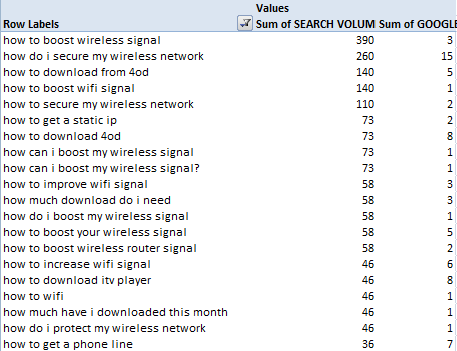 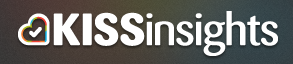 You can use this process for blog content ideas – at least it’s a start! Use markers that indicate a research intent such as “guide”, “how to” etc. Don’t forget that surveys, your own long tail, Google suggest and QA are great sources of inspiration, too.
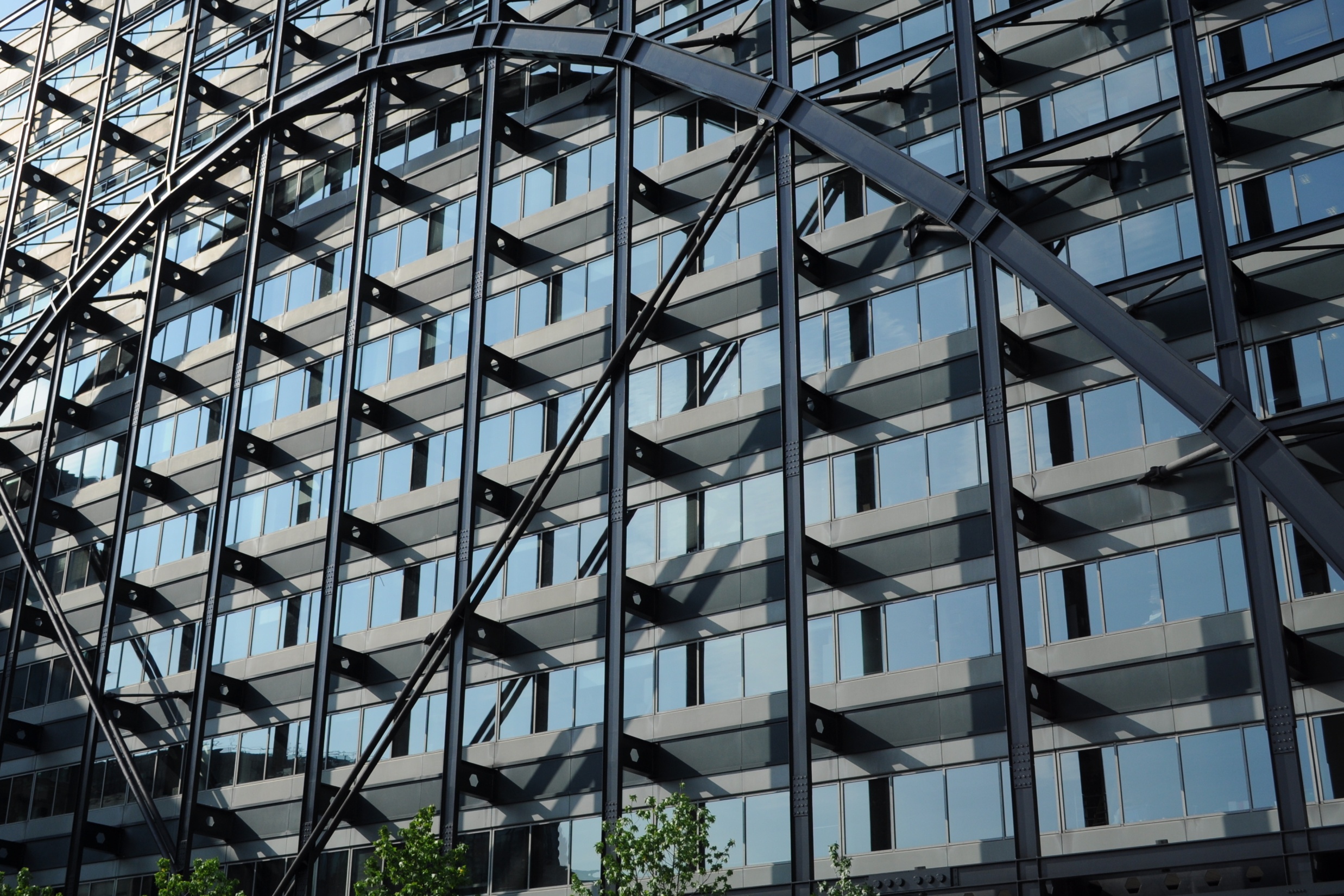 ARCHITECTURE
Credit: Mary Firth
For DYNAMIC SITES: Keyword Strategy
Content Group 1
(HOME)
“Airline tickets”
“Flights”
“Cheap flights”
Content Group 2
(DESTINATION)
“Flights to #”
“Cheap flights to #”
Content Group 3
(ROUTE)
“Flights from @ to #”
“Cheap flights from @ to #”
“@ to #”
“@ to # Flights”
Content Group 4
(AIRLINE BRAND)
“[BRAND] Flights”
“[BRAND] Flights from @ to #”
“@ to # Flights”
Understanding the make up of your user’s search behaviour is an important step to defining longer tail dynamic site templates
WHAT links SHOULD I FEATURE ON MY HOMEPAGE?
Making a chart like this is just so insanely easy – Google “SEOgadget pivot charts” or follow this link: http://seogadget.co.uk/how-to-make-a-pivot-table-and-chart-in-excel/
WHAT ABOUT NAVIGATION?
Suggested Navigational Structure
Category: Outdoor toys
Children’s Bikes
Girls Bikes
Boys Bikes
Paddling Pools
Scooters
Kids Scooters
3-Wheel Scooters
Mini Micro Scoters
Wendy Houses
Play Houses
Play Tents
Toy Castles
Kids Motorbikes
Go Karts
Pedal Go Karts
Pedal Cars
Kids Quad Bikes
Swings
Baby Swings
Garden Games
Climbing Frames
See Saws
Slides
Toddler Scooters
Toddler Trikes
Trampolines
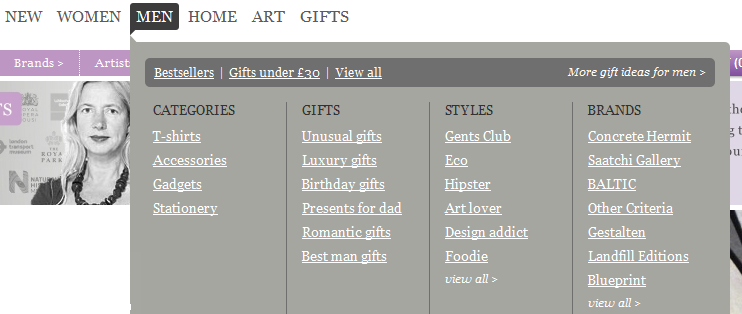 Subcategory name
Category name
Sub-Sub Category name
If you’ve built bullet proof categorisation in your keyword research, you can start thinking about putting your navigational structure together
AND You CAN QUICKLY BUILD OUT THE WHOLE THING
Category: Children’s Toys
Dolls Houses
Dressing Up
Games Tables
Football Tables
Air Hockey Tables
Multi Games Tables
Online Toy Shops
Play Kitchens
Pool and Snooker Tables
Pop Up Tents & Wendy Houses
Barbie Toys
Battery Powered Cars
Rocking Horses
Educational Toys
Science Toys
ABC Games / Alphabet Games
Early Learning Games

Table Tennis Tables
Children’s Wooden Toys
Rocking Horses (Baby & Toddler)
Wooden Puzzles
Wooden Kitchens (Children)
Toy Storage
Toy Boxes
Wooden Toy Boxes
Kids Toy Boxes
Character 
Toy Storage Ideas
Toy Storage Ideas
Boys Storage Boxes
Girls Storage Boxes
Kids Bedroom Storage
Toy Chests
Kids Bedroom Storage
Character Toy Boxes
Winnie The Pooh Toy Boxes
Thomas the Tank Engine Toy Boxes
Barbie Toy Boxes
Ben 10 Toy Boxes
Category: Child Safety Products

Play Mats
Baby Play Mats
Toddler Play Mats
Car / Road Play Mats
Outdoor Play Mats
Foam / Soft Play Mats
Bed Guards
Bed Guards for Toddlers
Baby Bed Guards
Child Bed Guards
Lindam Bed Guards
BabyDan Bed Guards
Tomy Bed Guards
Child Safety Gates
Lindam Safety Gates
Kiddyguard Safety Gate
Baby Safety Gates
Toddler Safety Gates
Category: Baby Care

Baby Bouncers
Baby Door Bouncer
Fisher Price Baby Bouncers
Baby Swings
Fisher Price Baby Swing
Graco Baby Swing
Baby Bathing & Training
Baby Bath Seats
Baby Bath Seats
Potty Training
Baby Bath Accessories
Baby Monitors
Digital Video Baby Monitors
Long Range Baby Monitors
Baby Movement Monitors
Nappy Monitors
Baby Outdoors
Baby Travel Cots
Baby Safety Nets
Baby Sunshades
Category: Kids Clothes
Baby Clothes
Designer Baby Clothes
Baby Clothes Sale
Baby Girl Clothes
Baby Boy Clothes
Newborn Baby Clothes
Funky Baby Clothes
Girls Clothes
Girls Designer Clothes
Boys Clothes
Boys Designer Clothese
Kids Designer Clothes
Childrens Dressing Up Clothes
Toddler Clothes
Children’s Nightwear
Boys Pyjamas
Girls Pyjamas
Boys Dressing Gowns
Girls Dressing gowns
Babygrows
Category: Kids Bedding, Curtains, Rugs and Beanbags

Childrens Bedding (Kids)
Childrens Duvet Covers
Children’s Bed Linen
Toddler’s Bedding
Boy’s Bedding
Girls Bedding
Nursery Bedding
Childrens Curtains (kids)
Winnie the Pooh Curtains
Boys Curtains
Girls Curtains
Football Curtains
Ben 10 Curtains
Toy Story Curtains
Hello Kitty Curtains
Thomas the Tank Engine Curtains
Childrens Rugs
Bedroom Rugs
Bean Bags for Kids
Childrens Bean Bag Chairs
Category: Kids Lamps / Childrens Lamps

Childrens Bedroom Lamps
Childrens Bedside Lamps
Bedside Lighting
Childrens Light Shades
Bart Simpson light Shade
Ben 10 Light shade
Thomas the Tank Engine Light Shade
Animal Light Shade
Dinosaur Light shades
Childrens Nightlights	
Toddler Go Glow Lights
Category: Childrens Room Decoration

Kids WallPaper (children’s)
Nursery Wallpaper
Kids Bedroom Wallpaper
Kids Wallpaper Borders
Kids Wallpaper Murals
Children’s Character Wallpaper (Kids)
Kids Arsenal Wallpaper
Kids Ben10 Wallpaper
Thomas the Tank Engine WallPaper
Toy Story Bedroom Wallpaper
Disney Cars Bedroom Wallpaper
[Additional Characters here]
Childrens Wall Stickers (Kids)
Kids Bedroom Wall Stickers
Baby Nursery Wall Stickers
Disney Wall Stickers
Fairy Wall Stickers
Winnie the Pooh Wall Stickers
Football Wall Stickers
Space Wall Stickers
Things for Girls

gifts for girls
girls clothes
girls bikes
baby girl clothes
christening gifts for girls
girls bedroom furniture
girls beds
baby girls clothes
gifts for teenage girls
girls dressing table
girls bedding
girls designer clothes
girls bedroom
girls curtains
girls bedroom accessories
girls bmx bikes
AT SCALE KEYWORD RESEARCH
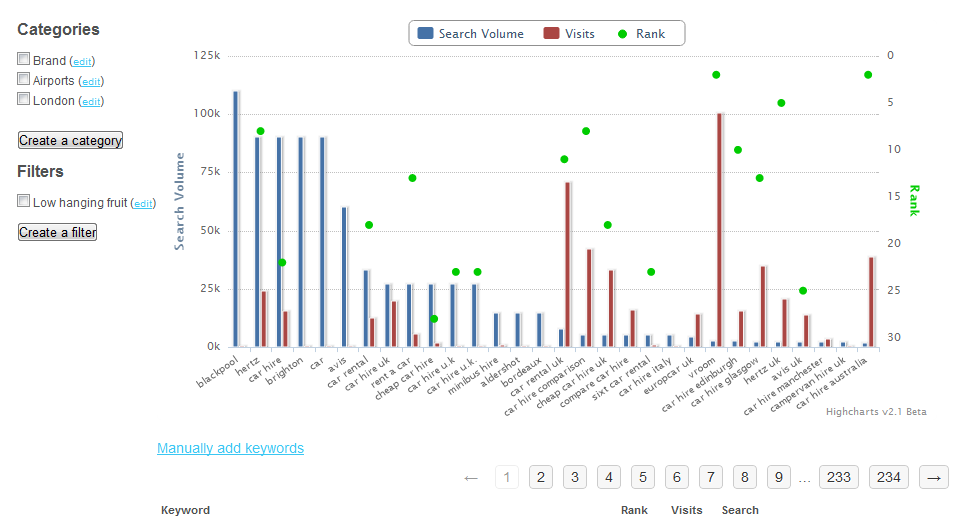 We built a ruby on rails keyword research web application using MongoDB to run the categorisation extremely quickly across accounts of 10,000 keywords. Whew!
CONCEPTS: LOW HANGING FRuit
Keywords that rank around the bottom of page 1 or around the top of page that that are receiving organic search traffic could be extremely valuable
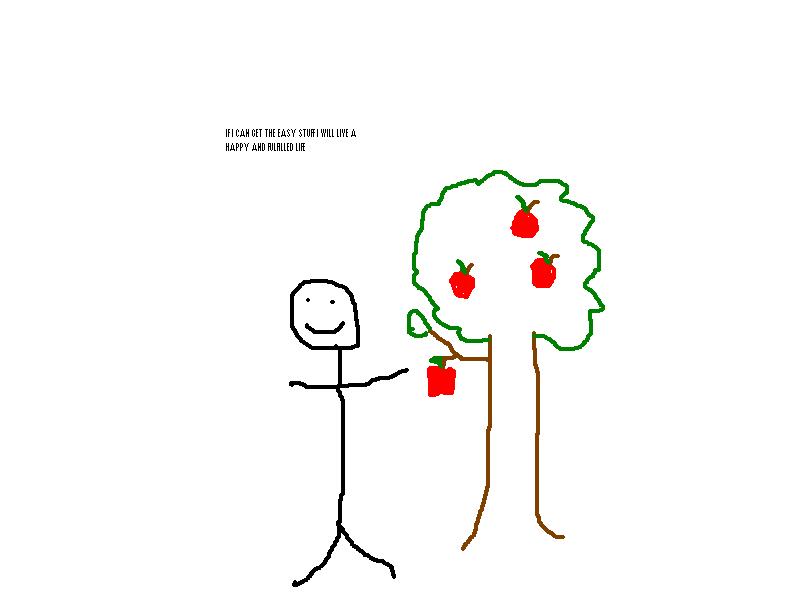 Low hanging fruit – the easiest and potentially highest value keywords in terms of ROI, if you have the content...
For extra points, run your low hanging fruit terms through Google Suggest, fetch the rankings and search volumes for your site and re-apply the low hanging fruit filter!
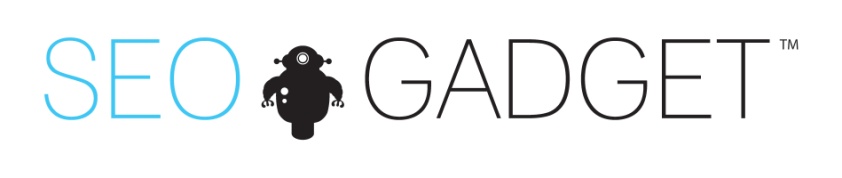 THANK YOU
Say hi: richard@seogadget.co.uk
@richardbaxter
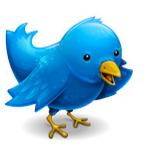 Thanks for listening! Check out our blog at SEOgadget.co.uk for more actionable guides and tips and do get in touch with feedback / questions.
[Speaker Notes: Introduction]